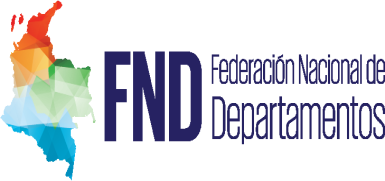 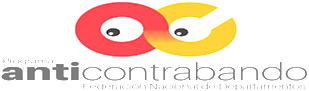 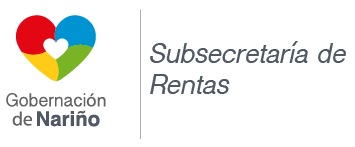 RESULTADOS 
ESTRATEGIA ANTICONTRABANDO
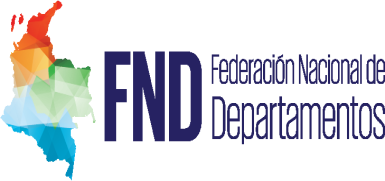 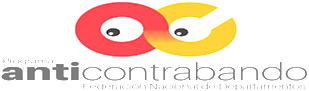 INFORME DE RESULTADOS
Continúa fortalecido el Grupo Operativo de Rentas con 4 funcionarios de nomina y 32 contratistas de los cuales se distinguen así:
Cuatro grupos de ocho (8) integrantes con un Coordinador cada grupo, quienes se encargan de realizar operativos de control en establecimientos comerciales, presentar informe y evidencias ante la autoridad competente para el trámite de  las órdenes de allanamiento, desmantelamiento de alambiques y cierre de establecimientos.
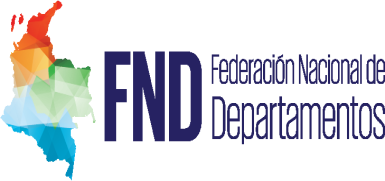 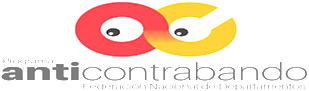 INFORME DE RESULTADOS
32.877
315
 OPERATIVOS
UNIDADES DE
LICORES
92.273
UNIDADES DE
CIGARRILLOS
2016
59.349
UNIDADES DE
ELEMENTOS PARA ADULTERAR
25
ALAMBIQUES DESMANTELADOS
1.162
UNIDADES DE CERVEZA
10 ORDENES DE ALLANAMIENTO
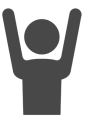 22 personas capturadas
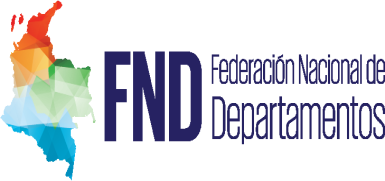 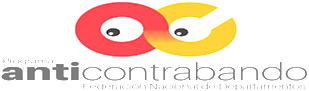 INFORME DE RESULTADOS
28.245
UNIDADES DE
LICORES
378
 OPERATIVOS
135.474
UNIDADES DE
CIGARRILLOS
45.613
2017
UNIDADES DE
ELEMENTOS PARA ADULTERAR
285
UNIDADES DE CERVEZA
26
ALAMBIQUES DESMANTELADOS
16 ORDENES DE ALLANAMIENTO
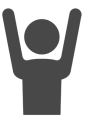 25 PERSONAS CAPTURADAS
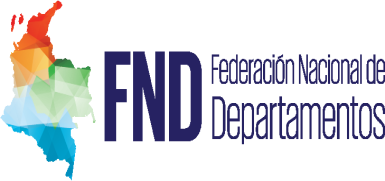 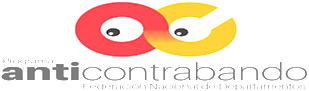 INFORME DE RESULTADOS
24.647
UNIDADES DE
LICORES
394
 OPERATIVOS
246.746
UNIDADES DE
CIGARRILLOS
88.013
2018
UNIDADES DE
ELEMENTOS PARA ADULTERAR
15.319
UNIDADES DE CERVEZA
17
ALAMBIQUES DESMANTELADOS
2 ORDENES DE ALLANAMIENTO
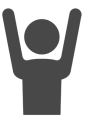 12 PERSONAS CAPTURADAS
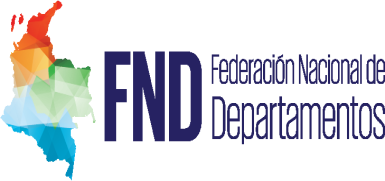 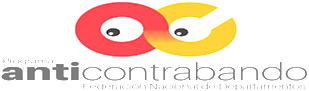 COMPARATIVO DE APREHENSIONES
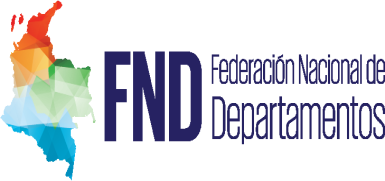 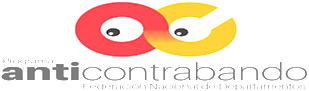 COMPARATIVO CONTRABANDO VS ADULTERADO
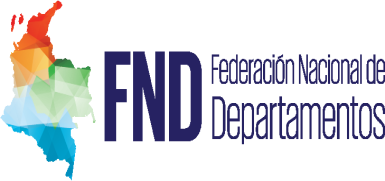 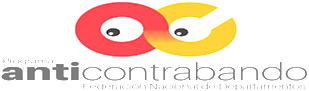 TIPO DE LICOR APREHENDIDO 2018